ACADEMIC SKILLS IN ENGLISH                    
Summer School  

		Feedback and assessment
Masaryk University Language Centre 
Monday 18th July to Friday 22nd July 2016
Brno
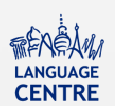 Definition
Feedback vs. Assessment
Formative feedback – your students?
Summative feedback
Role-play
Teacher
Student
Department or faculty heads

AIMS (why, what for?)
3
Feedback…
Should be for learning, not just of learning
Should be a continuous process
Should be timely
Should relate to clear criteria
Should be clear
Should be suited to students’ need
Define footer - Name of the presentation / Your name / Unit, Office
4
You have addressed the question and your essay is reasonably complete though the argument is a little incoherent in places.
5
Performance
https://www.youtube.com/watch?v=Y1qDNTG9lg0
Peer feedback
Why?
Why not?
7
Peer feedback
How to overcome disadvantages?
8
Peer review
https://peer-review.cjv.muni.cz
9
Over to you!